Програма компенсації відсоткових ставок
Міська Програма компенсації відсоткових ставок суб’єктам підприємництва, які отримали кредити по програмі 5-7-9%,  до 0%
Діє з 2020 року, обсяг фінансування на 2024 рік – 950,0 тис. грн; на 2025 рік – 1 427,8 тис. грн.
Максимальна сума кредиту – 1,0 млн грн. 
Фінансування здійснюється  протягом 12 місяців
Кількість СПД , які отримали компенсацію з 2020 по 2024 р.р. - 208 од. 
Сума компенсації з 2020 по 2024 р.р. – 1 493,5 тис. грн;
Середня сума кредиту у 2024 році - 607,8 тис. грн;
Середньомісячна сума компенсації на 1 отримувача  – 1,3 тис. грн;
Середньомісячна сума податків до місцевого бюджету від 1 отримувача – 84,5 тис. грн;
У 2024 році  компенсацію отримали 104 СПД, загальна сума компенсації – 895,3 тис. грн. 
У 2025 році продовжать отримувати компенсацію 76 од. та нових 17 од.
Для м. Запоріжжя як зони воєнного ризику компенсаційна ставка складає:
Банки-партнери
1% річних – інвестиційні цілі;

3% річних – фінансування оборотного капіталу.
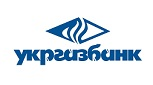 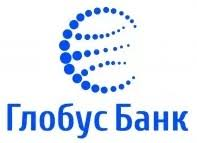 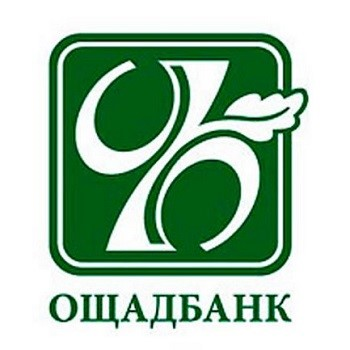 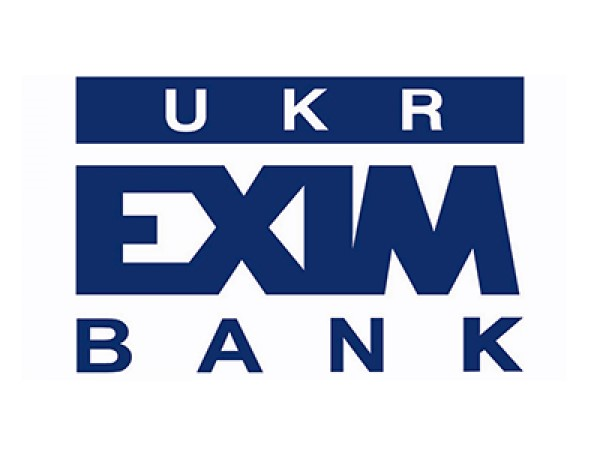 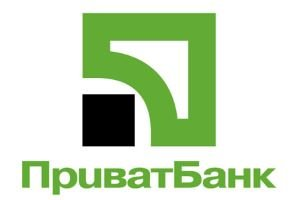 12 договорів на інвестиційні цілі
13 договорів на інвестиційні цілі
123 договори, з них: 23 на інвестиційні цілі, 100 - фінансування оборотного капіталу
Порядок часткового відшкодування витрат на придбання обладнання з виробництва електроенергії суб’єктам мікро-, малого та середнього підприємництва у рамках впровадження незалежної енергомережі 
м. Запоріжжя на 2024-2025 роки
Сприяння впровадження незалежної енергомережі м. Запоріжжя шляхом встановлення електрогенеруючого обладнання, забезпечення додаткових джерел електроживлення, запобігання надзвичайних ситуацій, пов’язаних із плановими та аварійними відключеннями електричної енергії загальної мережі.
Мета програми
• суб’єкти мікропідприємництва (кількість працівників до 10 осіб та річний дохід від будь-якої діяльності до 2 мільйонів євро);
    • суб’єкти малого підприємництва (кількість працівників до 50 осіб та річний дохід від будь-якої діяльності до 10 мільйонів євро);
    • суб’єкти середнього підприємництва (середня кількість працівників від 50 до 250 осіб та річний дохід від будь-якої діяльності від 10 до 50 мільйонів євро).
Цільова аудиторія
Види обладнання
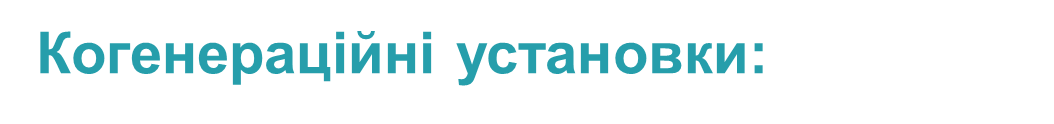 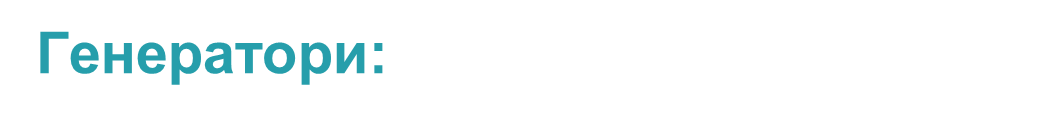 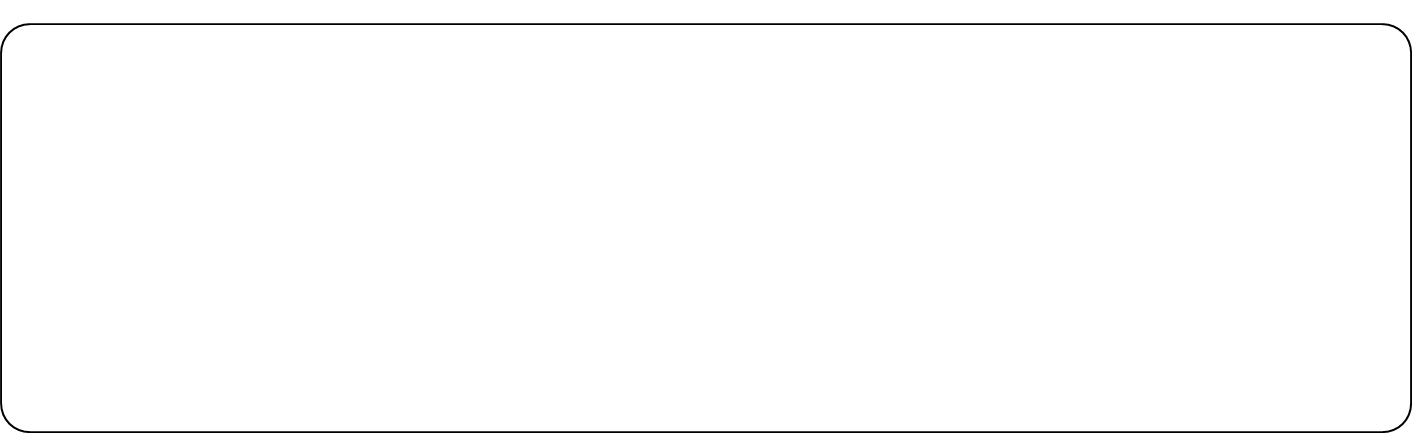 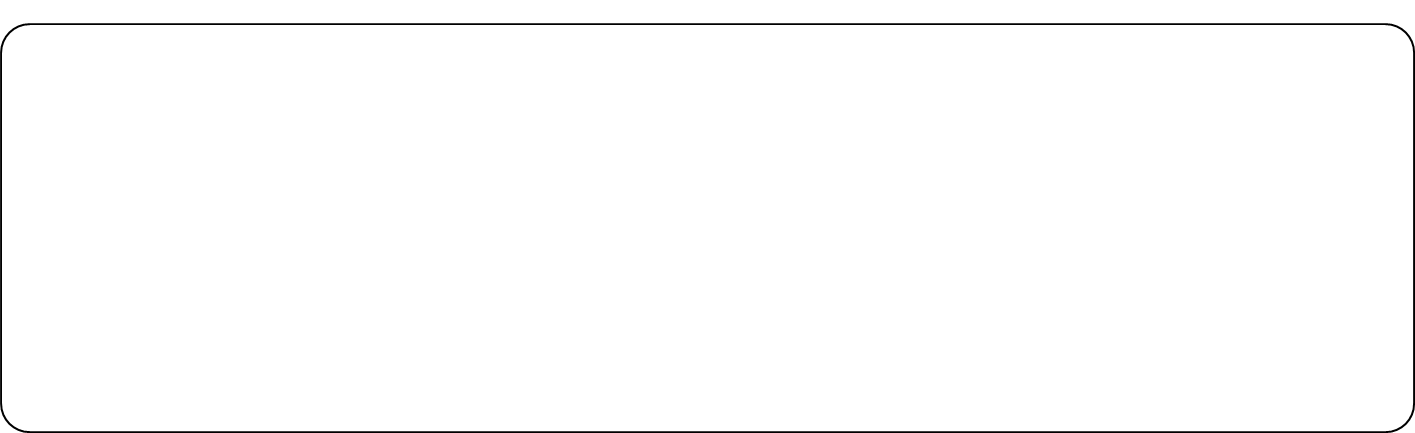 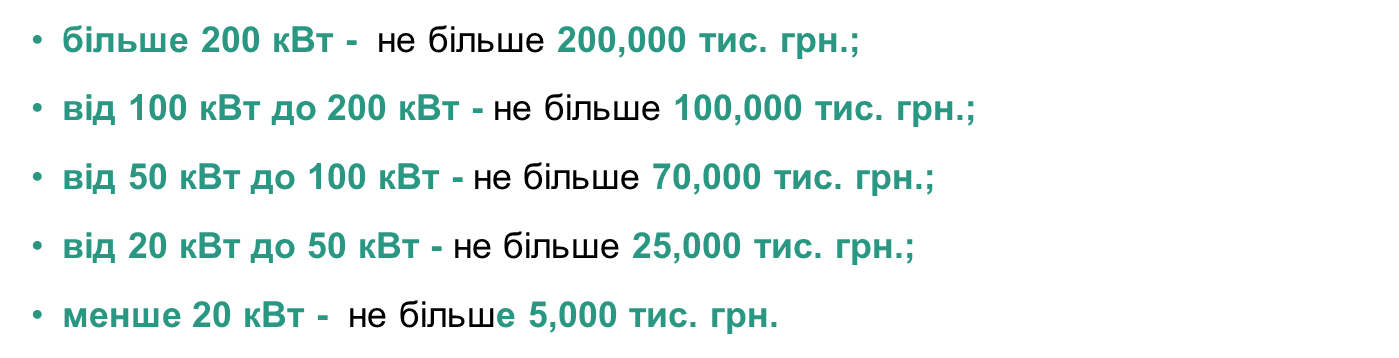 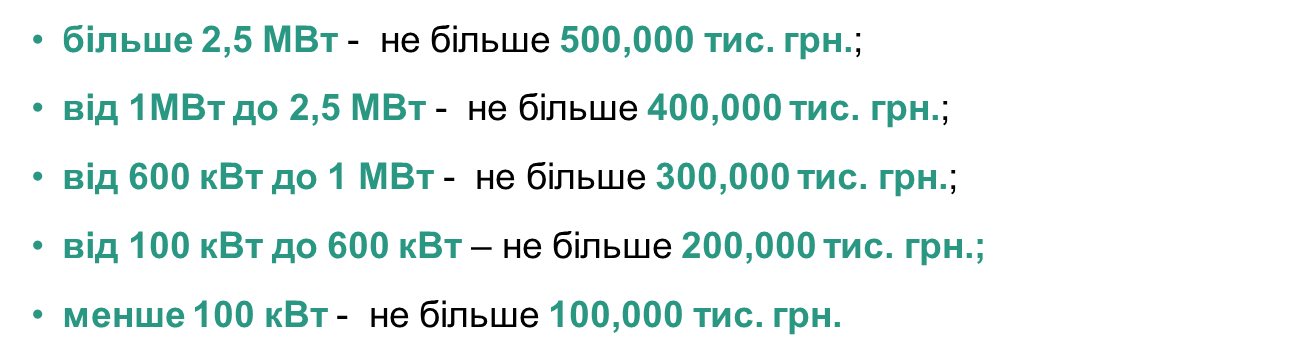 Критерії, вимоги та умови визначення учасників процедури часткового відшкодування
На момент подачі документів щодо отримання часткового відшкодування, фактично провів заходи із:
* придбання;
* встановлення та підключення на території Запорізької міської територіальної громади обладнання для виробництва електроенергії, про що є документальне підтвердження про фактичну оплату, копії документів із зазначенням технічних характеристик та серійного номера обладнання (або інше заводське маркування) та акт виконаних робіт із підключення.
Суб’єкт здійснює основний вид господарської діяльності (виробництво, переробка, тощо) на території Запорізької міської територіальної громади та сплачує податки до бюджету Запорізької міської територіальної громади раз.
Не перебуває у стані ліквідації, реорганізації та у Державному реєстрі санкцій.
Суб’єкт мікро-, малого та середнього підприємництва може отримати часткове відшкодування за кожну одиницю обладнання, що відповідає вимогам цього Порядку лише один раз за умови не отримання компенсації цих витрат протягом дії Програми.
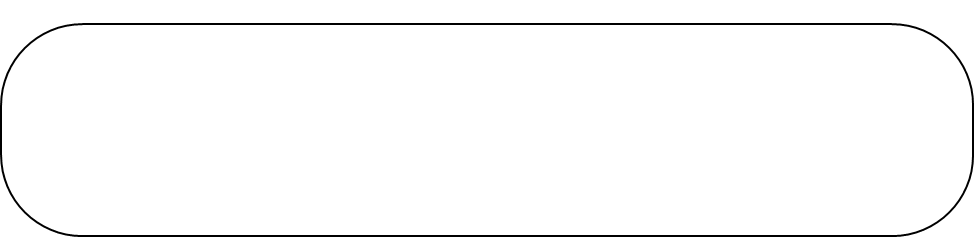 Відсутня заборгованість щодо сплати податків і зборів перед бюджетами всіх рівнів.
Підставою для включення до переліку учасників процедури є документи офіційно подані суб’єктом господарювання до територіальних підрозділів ЦНАП м. Запоріжжя.
Розпорядженням міського голови утворюється робоча група, яка протягом 10 робочих днів проводить перевірку відповідності поданих документів та фото/відео фіксацію. Протокол засідання робочої групи є підставою для включення до переліку учасників процедури часткового відшкодування.
Компенсація витрат суб’єктам мікро-, малого та середнього підприємництва здійснюється за обладнання, яке було придбане та введене в експлуатацію не раніше 01.07.2024.